Figure 10. Parietal neurons exhibit a contralateral bias in their representation of object-referenced and ...
Cereb Cortex, Volume 17, Issue 12, December 2007, Pages 2914–2932, https://doi.org/10.1093/cercor/bhm017
The content of this slide may be subject to copyright: please see the slide notes for details.
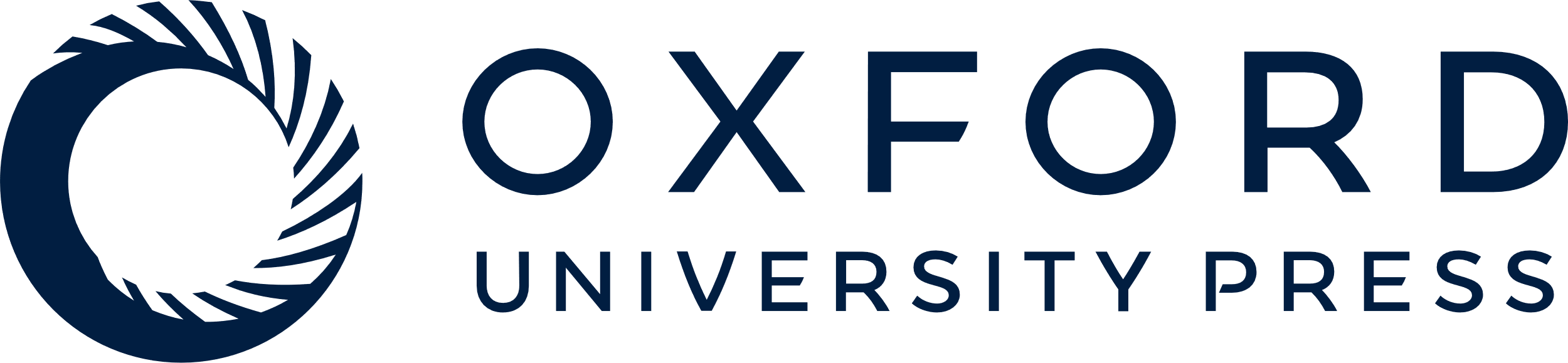 [Speaker Notes: Figure 10. Parietal neurons exhibit a contralateral bias in their representation of object-referenced and viewer-referenced space. Neurons were included in this analysis if their activity related significantly (P < 0.05) to object-referenced or viewer-referenced position in the ANCOVA. Bars indicate numbers of object-referenced (left) and viewer-referenced (right) neurons in this sample having a spatial preference for critical squares located on the ipsilateral side (gray bars) or contralateral side (black bars) of the reference object midline or the fixation target. Neural activity related significantly to object-referenced position exhibited a contralateral bias during both model and copy periods. Neural activity related significantly to viewer-referenced position exhibited a contralateral bias during the model but not the copy periods. P values next to each pair of bars show the probability that the proportion of neurons observed arose by chance (Fisher's exact test).


Unless provided in the caption above, the following copyright applies to the content of this slide: © The Author 2007. Published by Oxford University Press. All rights reserved. For permissions, please e-mail: journals.permissions@oxfordjournals.org]